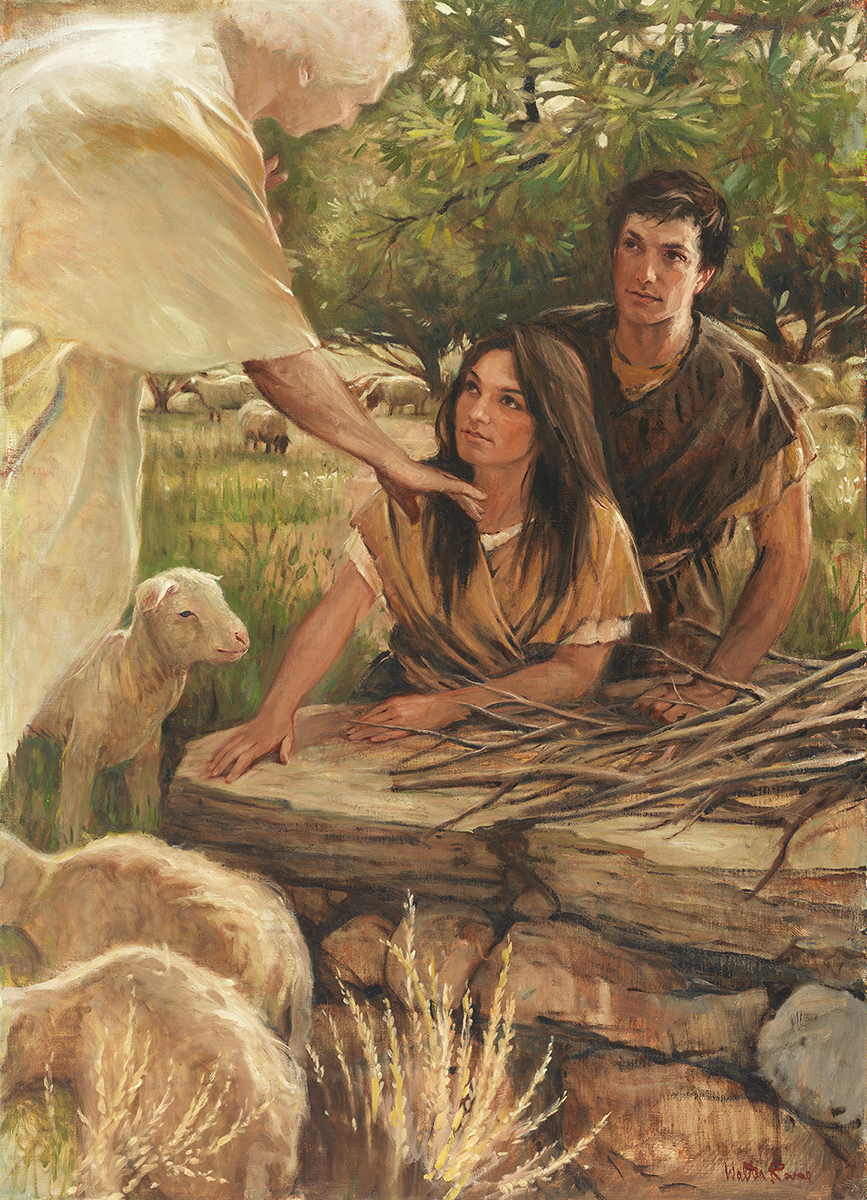 SEMINARY
New  Testament
LESSON 15
Matthew 13:1-23
LESSON 15
Matthew 13:1-17
“The Savior begins to teach 
in parables”
LESSON 15
What are some characteristics of fertile soil? Of soil that is not fertile?
Matthew 13:1-3
1 The same day went Jesus out of the house, and sat by the sea side.
2 And great multitudes were gathered together unto him, so that he went into a ship, and sat; and the whole multitude stood on the shore.
3 And he spake many things unto them in parables, saying, Behold, a sower went forth to sow;
How did Jesus teach the multitude?
What is a parable?
What was the Savior’s parable about?
LESSON 15
Matthew 13:4-9
4 And when he sowed, some seeds fell by the way side, and the fowls came and devoured them up:
5 Some fell upon stony places, where they had not much earth: and forthwith they sprung up, because they had no deepness of earth:
6 And when the sun was up, they were scorched; and because they had no root, they withered away.
7 And some fell among thorns; and the thorns sprung up, and choked them:
8 But other fell into good ground, and brought forth fruit, some an hundredfold, some sixtyfold, some thirtyfold.
9 Who hath ears to hear, let him hear.
What kinds of soil did the sower’s seeds fall on?
LESSON 15
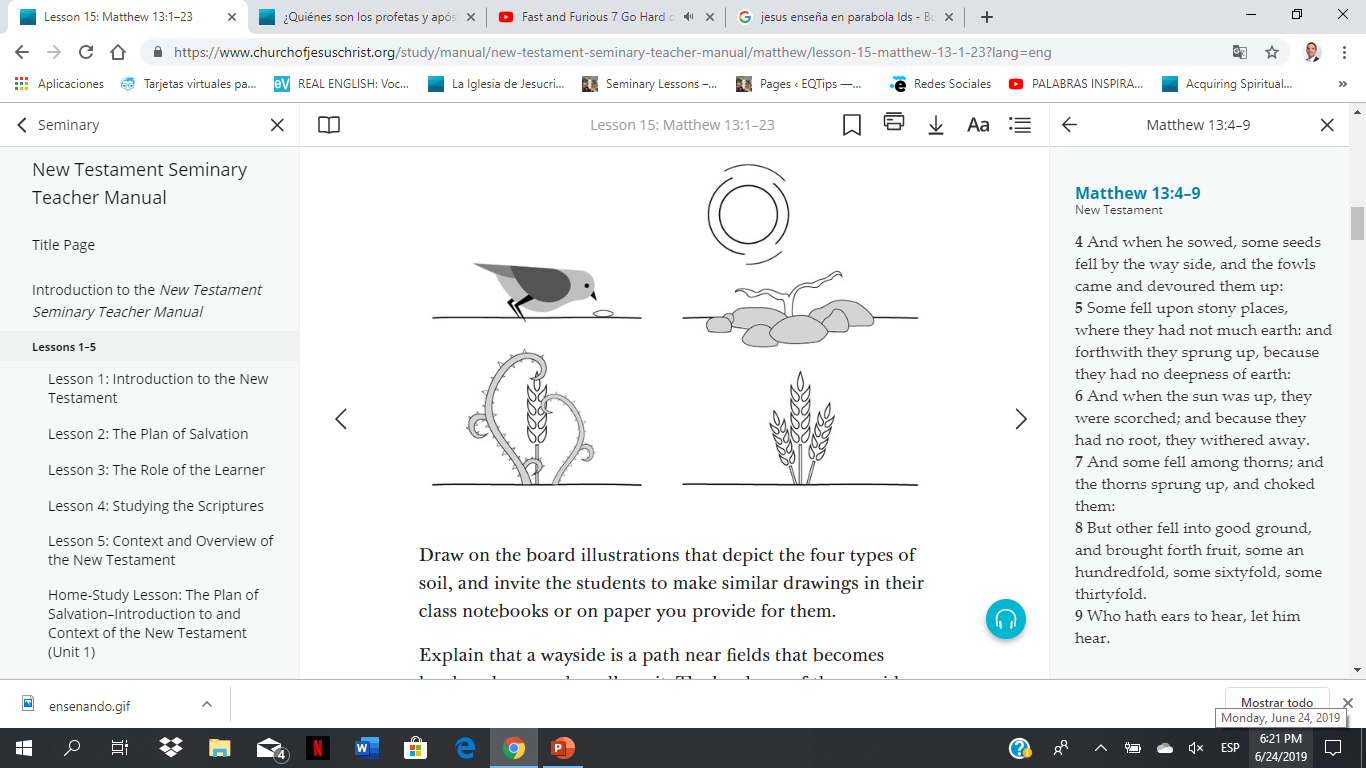 Matthew 13:14-15
14 And in them is fulfilled the prophecy of Esaias, which saith, By hearing ye shall hear, and shall not understand; and seeing ye shall see, and shall not perceive:
15 For this people’s heart is waxed gross, and their ears are dull of hearing, and their eyes they have closed; lest at any time they should see with their eyes, and hear with their ears, and should understand with their heart, and should be converted, and I should heal them.
What did the Savior say prevented the people from seeing, hearing, and understanding the truths He taught?
What blessings can we lose if we harden our hearts?
If we harden our hearts, then we will not understand the word of God, be converted to the Savior, and be healed by Him.
LESSON 15
Matthew 13:18-23
“The Savior provides the interpretation of the parable of the sower”
LESSON 15
Matthew 13:18-19
18 ¶ Hear ye therefore the parable of the sower.
19 When any one heareth the word of the kingdom, and understandeth it not, then cometh the wicked one, and catcheth away that which was sown in his heart. This is he which received seed by the way side.
What does the seed represent?
What kind of heart does the wayside represent?
What do the birds represent? Who is “the wicked one”?
How might the Savior’s teachings about the wayside help us further understand the principle that if we harden our hearts, then we will not understand the word of God, be converted to the Savior, and be healed by Him?
LESSON 15
Matthew 13:20-21
20 But he that received the seed into stony places, the same is he that heareth the word, and anon with joy receiveth it;
21 Yet hath he not root in himself, but dureth for a while: for when tribulation or persecution ariseth because of the word, by and by he is offended.
Luke 8:13
They on the rock are they, which, when they hear, receive the word with joy; and these have no root, which for a while believe, and in time of temptation fall away.
What do the plants that grew in the stony places represent?
What does the heat of the sun represent?
Unless we strive to deepen our testimonies, we may lack the strength necessary to endure tribulations, persecutions, and temptations.
LESSON 15
Matthew 13:22
He also that received seed among the thorns is he that heareth the word; and the care of this world, and the deceitfulness of riches, choke the word, and he becometh unfruitful.
What do the thorns represent?
What are some examples of the “cares of the world”?
What principle can we learn from this verse about what the cares of the world can do to our faith and testimony?
The cares of the world can distract us, remove our focus from the Lord, and choke our faith and testimony of the word of God.
LESSON 15
Matthew 13:23
But he that received seed into the good ground is he that heareth the word, and understandeth it; which also beareth fruit, and bringeth forth, some an hundredfold, some sixty, some thirty.
How would you summarize what the good soil represents?
What could the fruit mentioned in verse 23 represent?
What principle can we learn from the Savior’s teachings about the good soil?
As we receive the word of God, understand it, and endure tribulations, persecutions, and temptations, we will become converted to the Savior.
LESSON 15
A young man spends most of his time studying so he can be accepted to a prestigious university. When he is not studying, he is busy working. He tells himself that he doesn’t have time to read the scriptures, pray, or attend church.
A young woman used to love attending church each Sunday. However, as she grew older some of her friends began to mock her because of her standards. She has begun to break some of the commandments. She no longer feels comfortable at church and has lost the desire to attend.
2
1
A young man regularly attends church, but he rarely participates and does not open his heart to the influence of the Holy Ghost. He has been reading information online that challenges important Church doctrines, and he questions whether he still believes in the truthfulness of the gospel.
A young woman attends church and quietly prays that she can be receptive to the promptings of the Holy Ghost. When she receives promptings, she acts on them. She feels close to the Lord and is grateful for the ways she has been inspired to overcome temptation.
4
3
LESSON 15